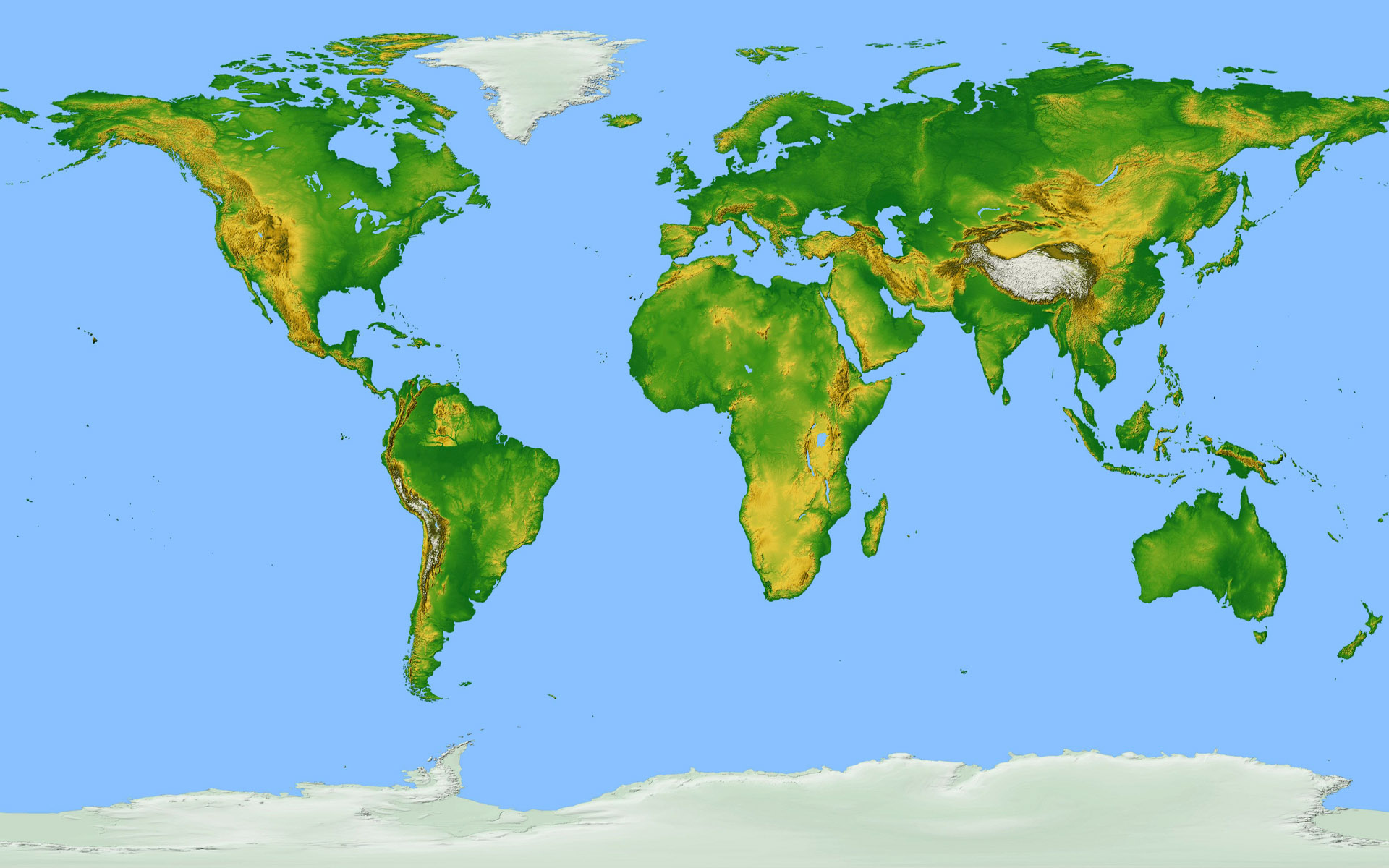 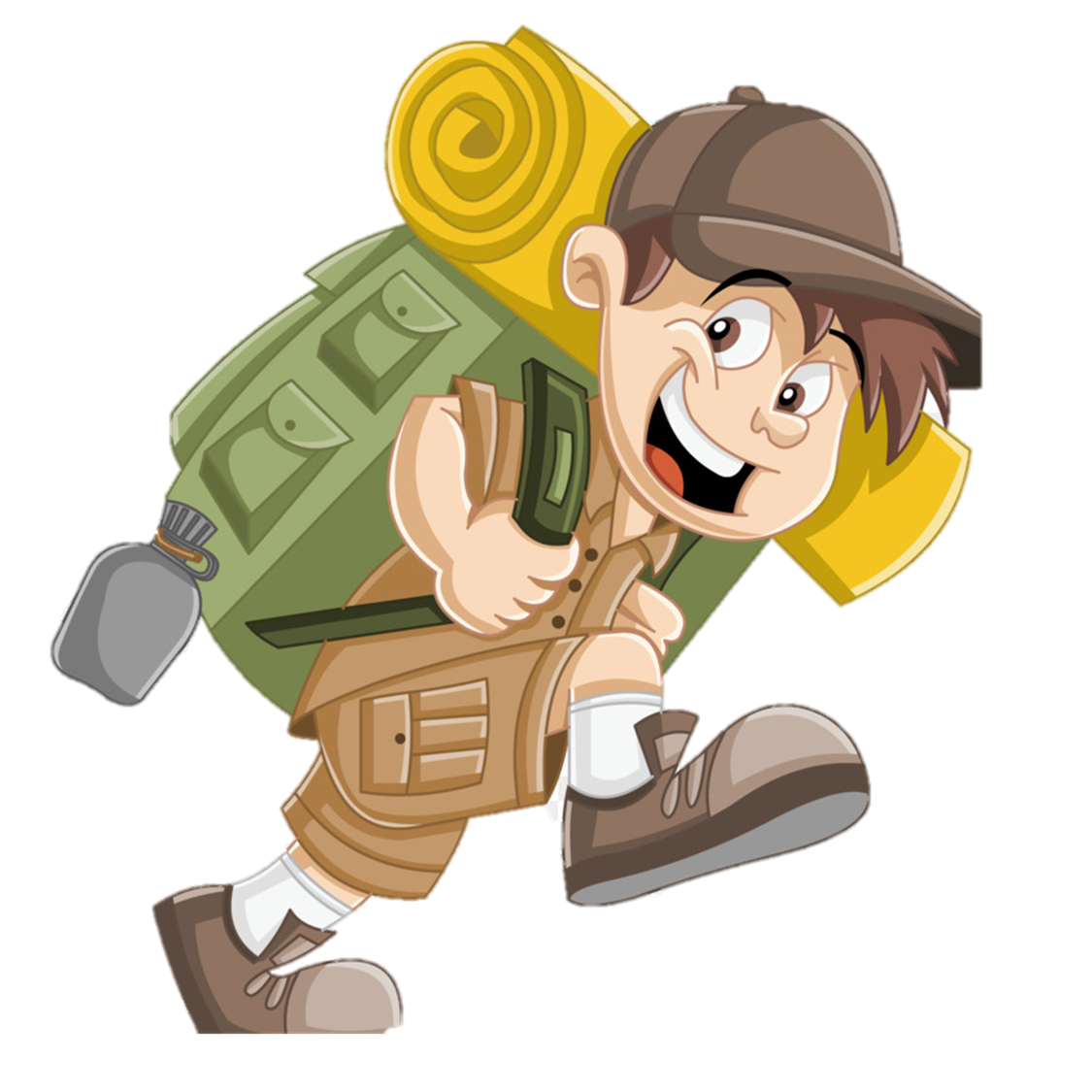 Путешествие Пети
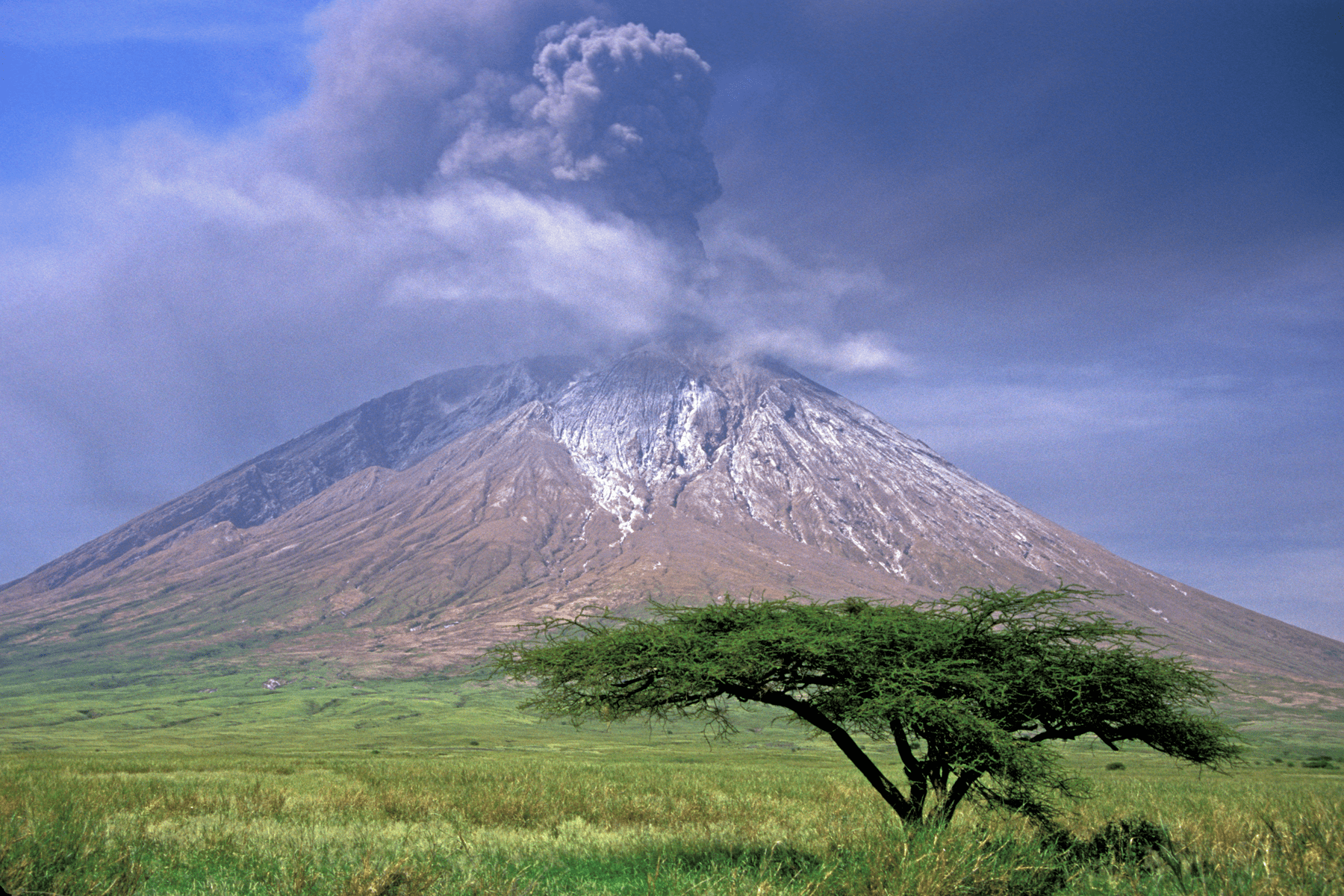 Привет, меня зовут Петя! Я родился в семье путешественников, поэтому люблю посещать новые места с страны!
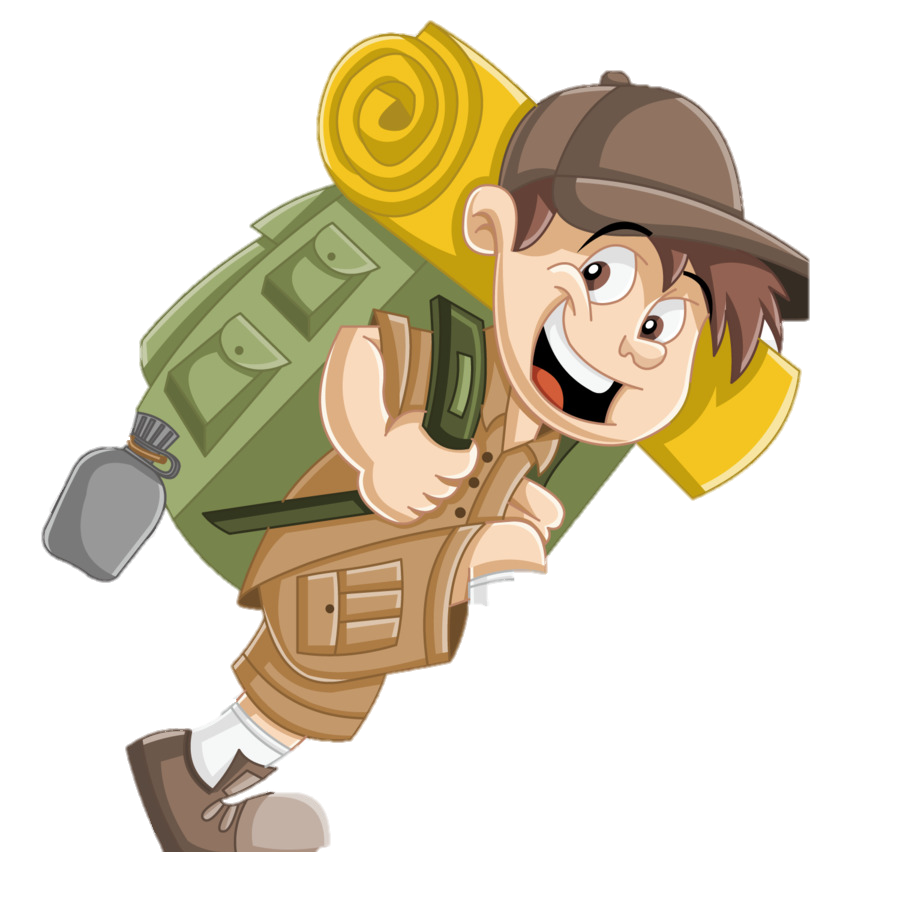 Дальше
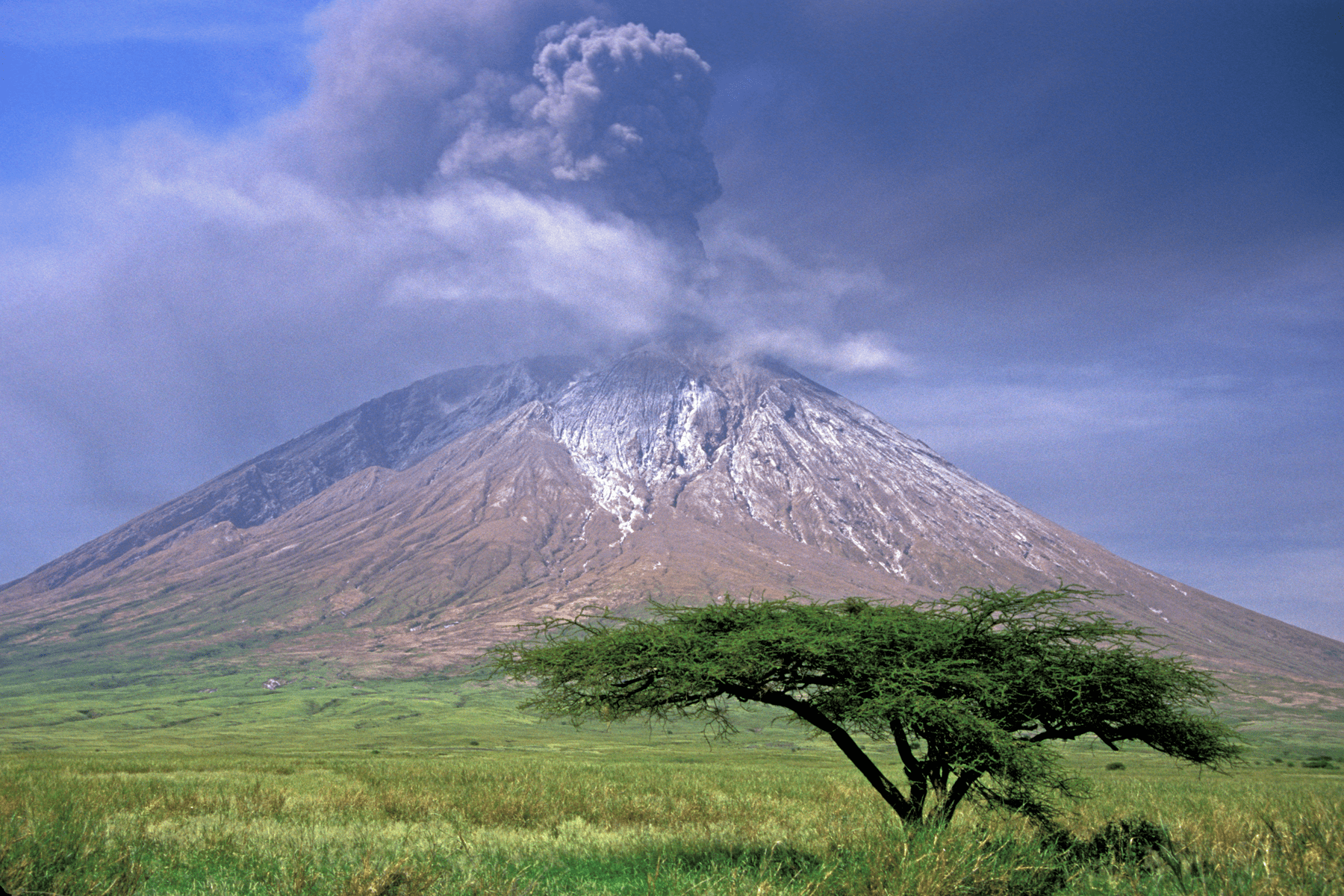 Сегодня я решил отправиться покорять вулкан ол-Дионьон-Ленгаи, но одному мне не справиться…
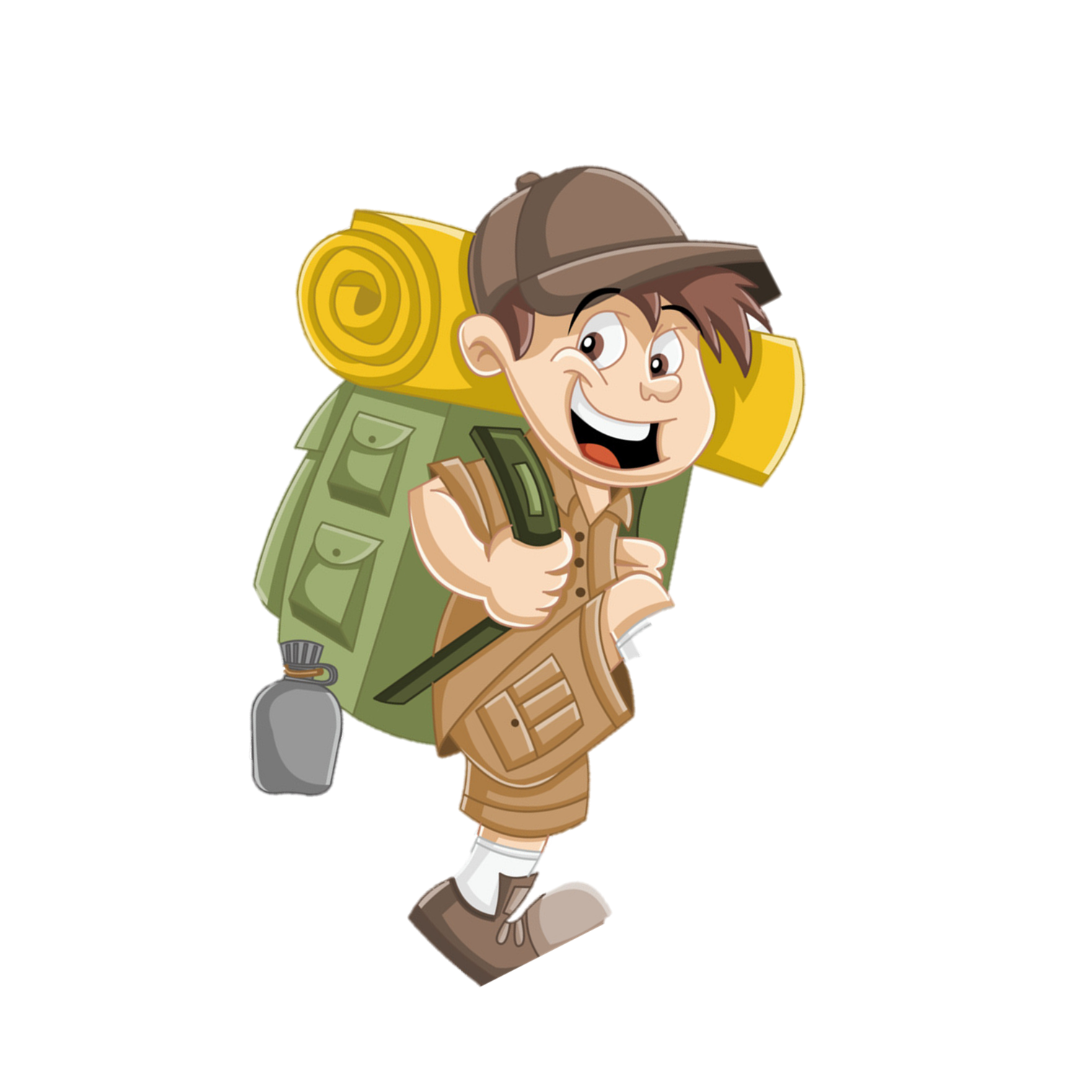 Дальше
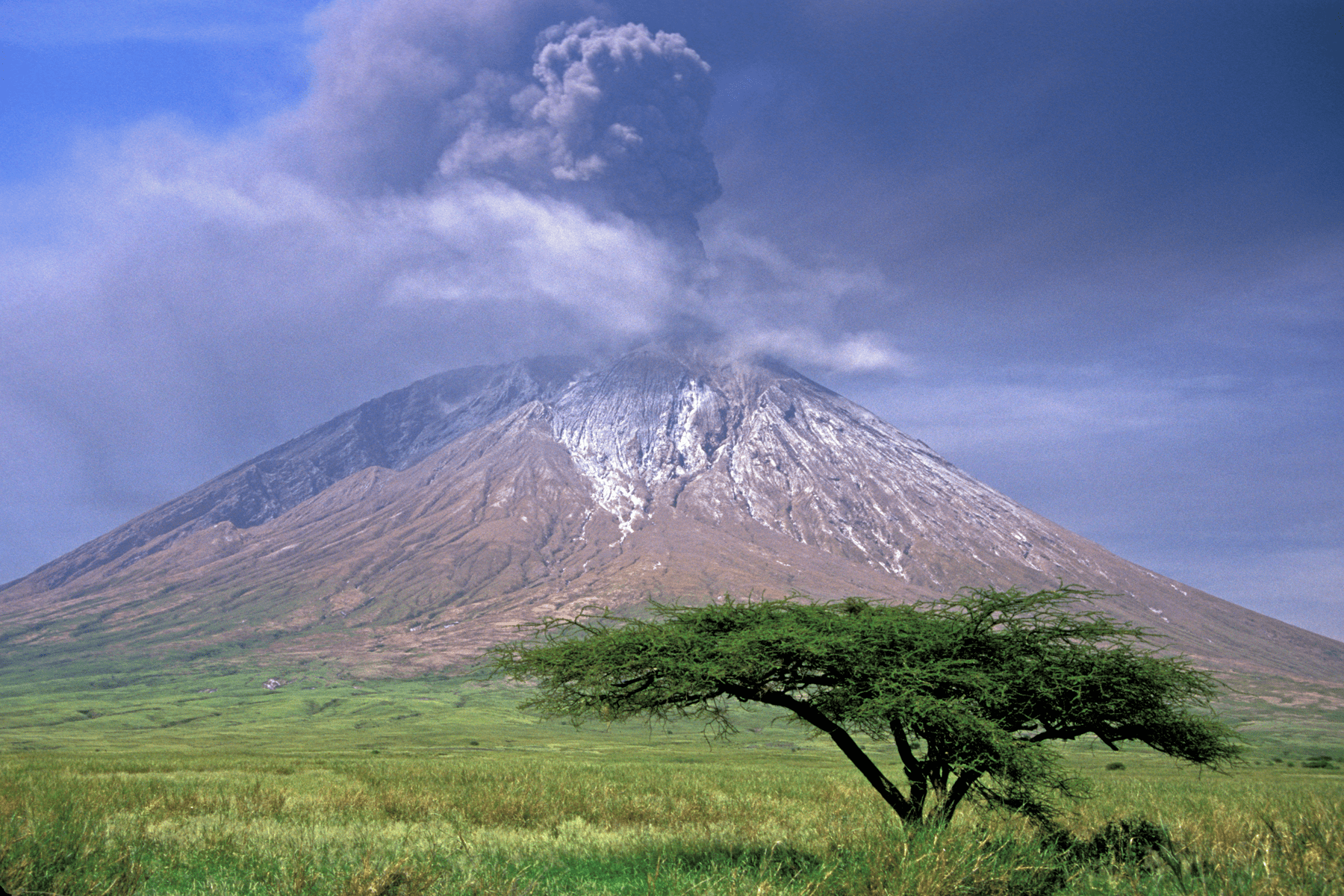 Ты мне поможешь?
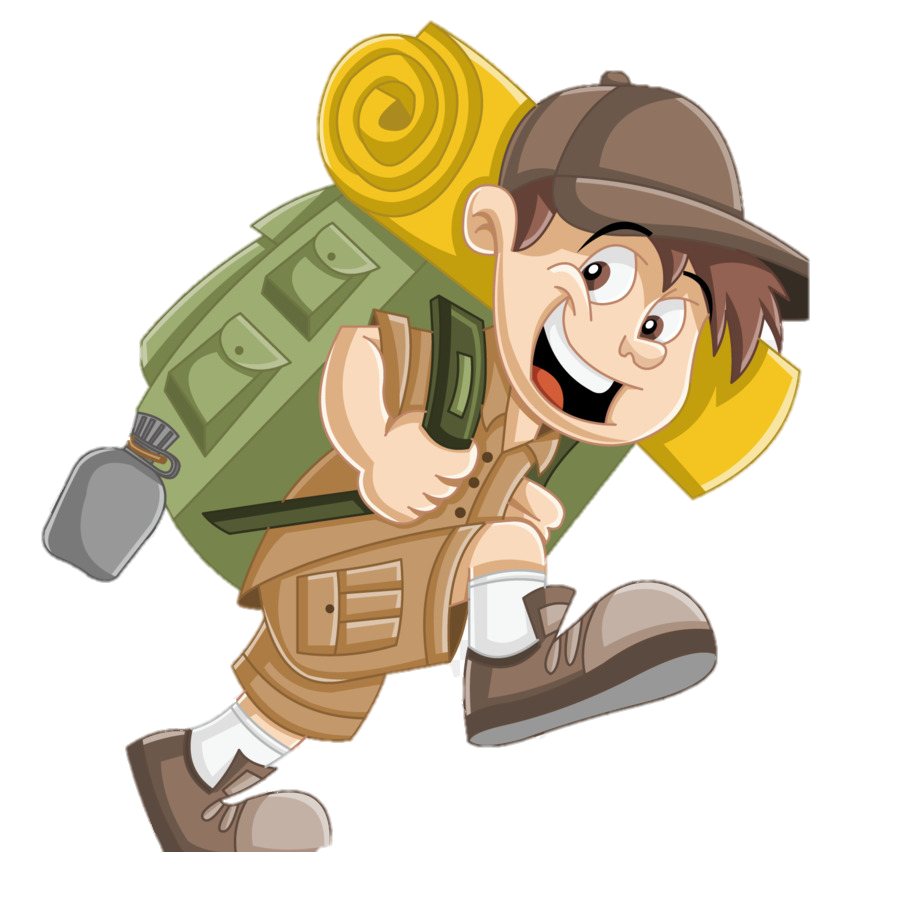 ДА!
НЕТ!
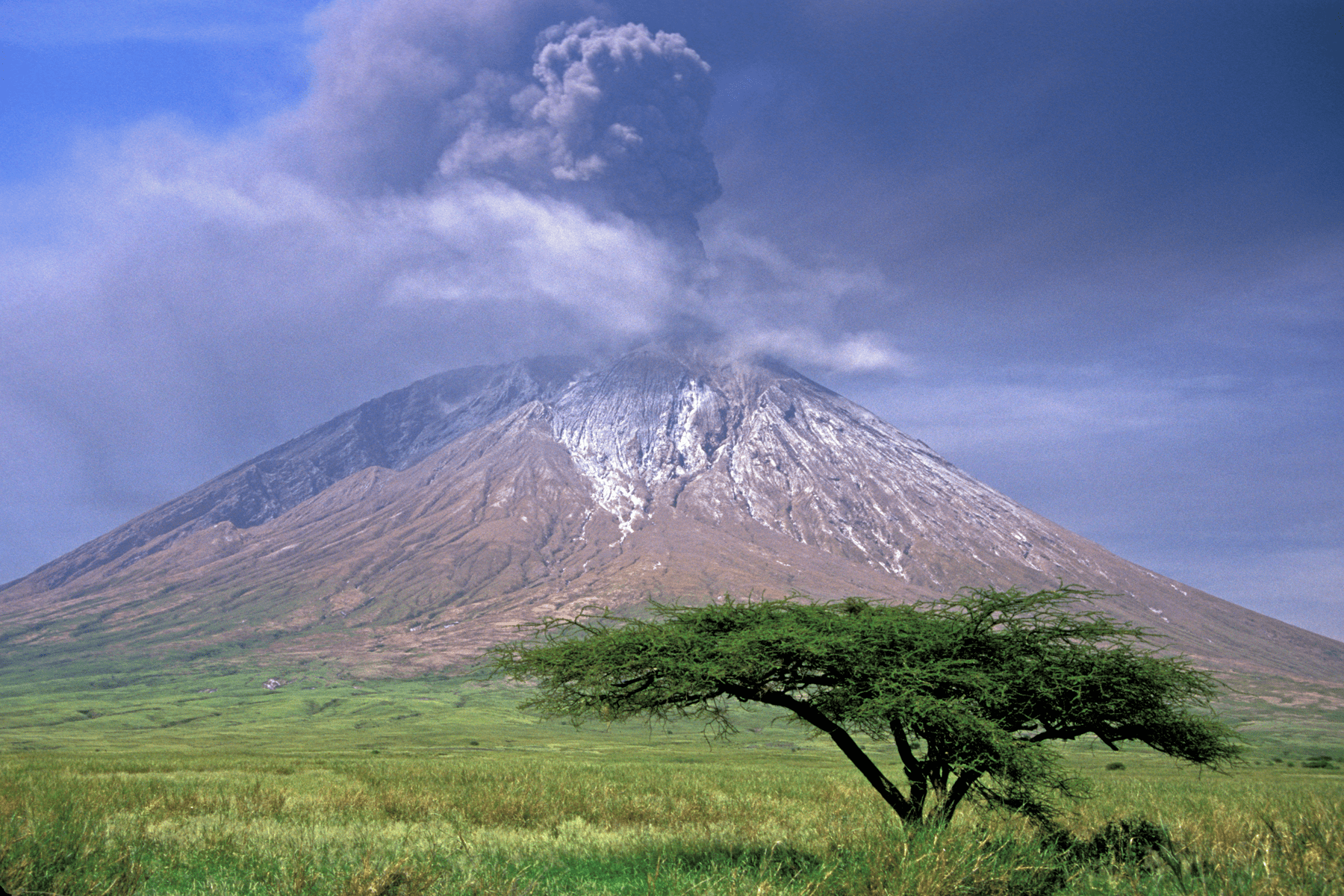 Тогда скорее отправляемся в путь! Решай задачи и поднимайся на вулкан с нижней точки шаг за шагом!
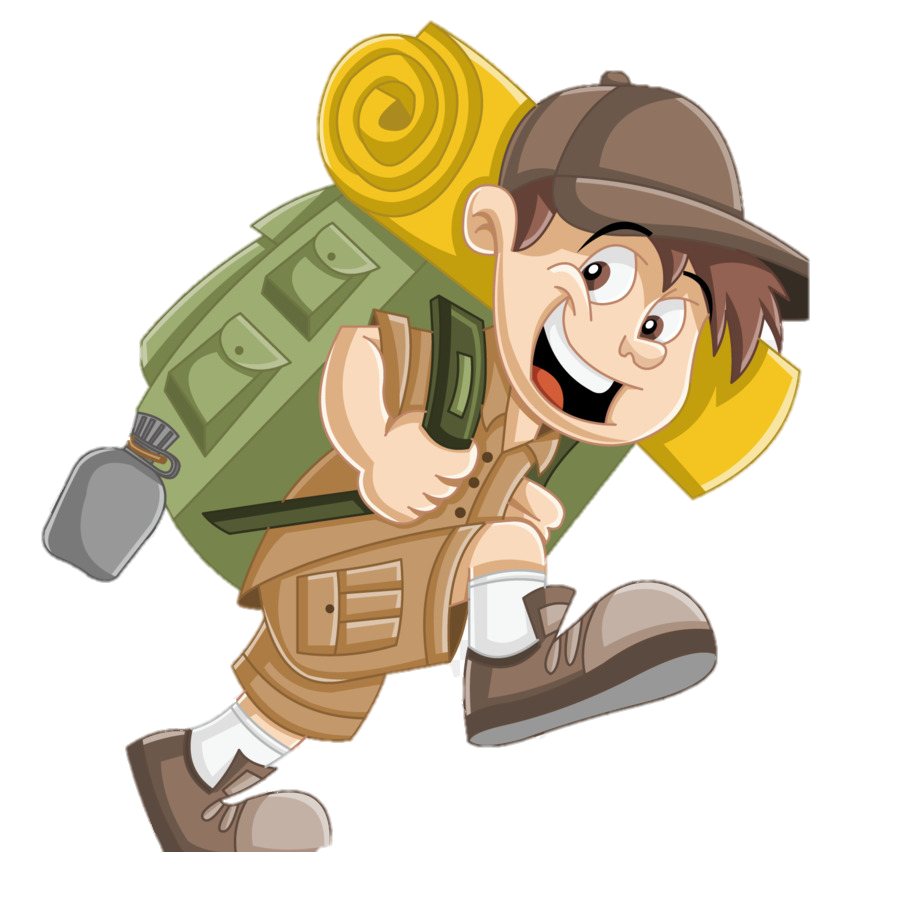 Дальше
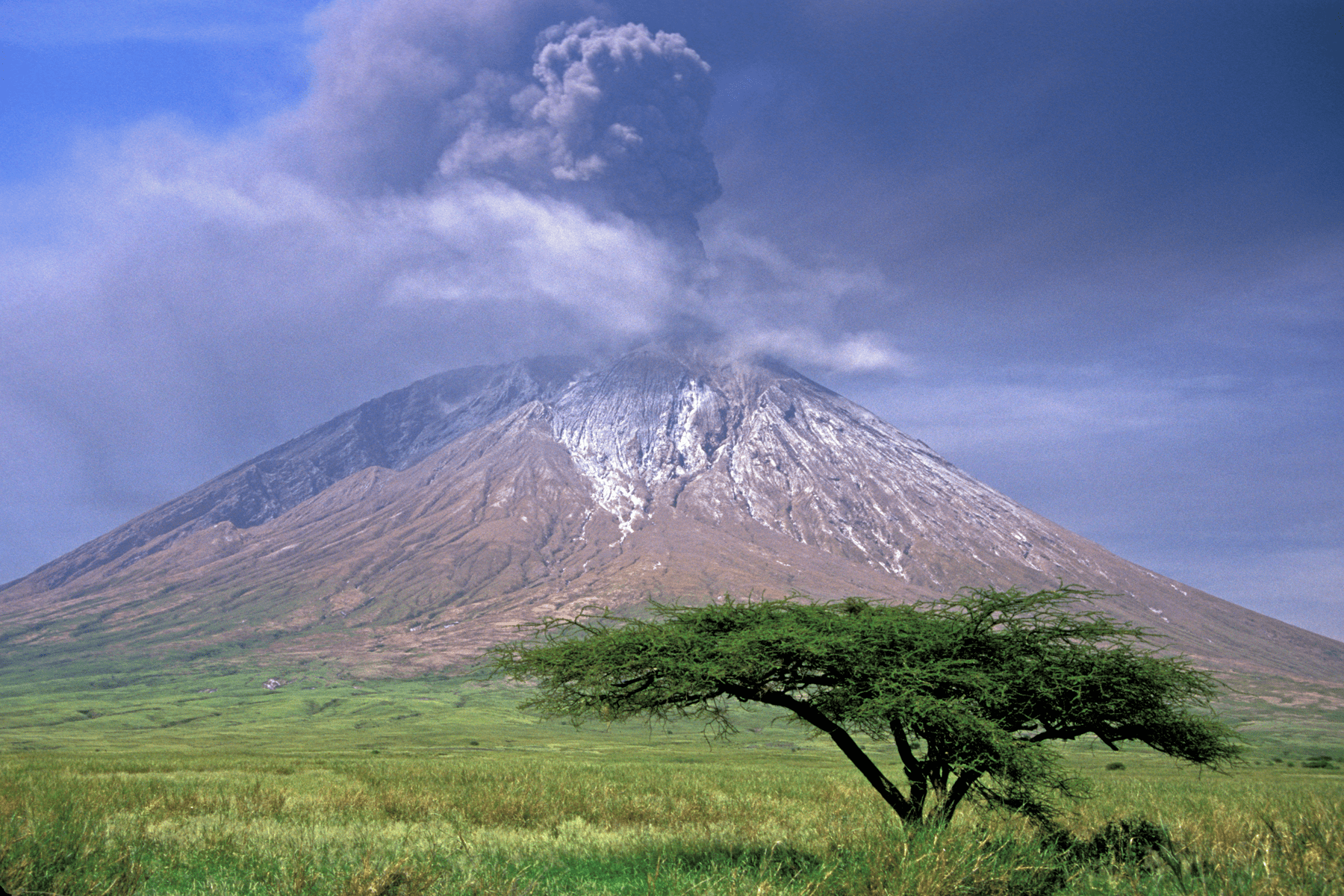 Как жаль, а ведь ты мог бы стать частью великого события!
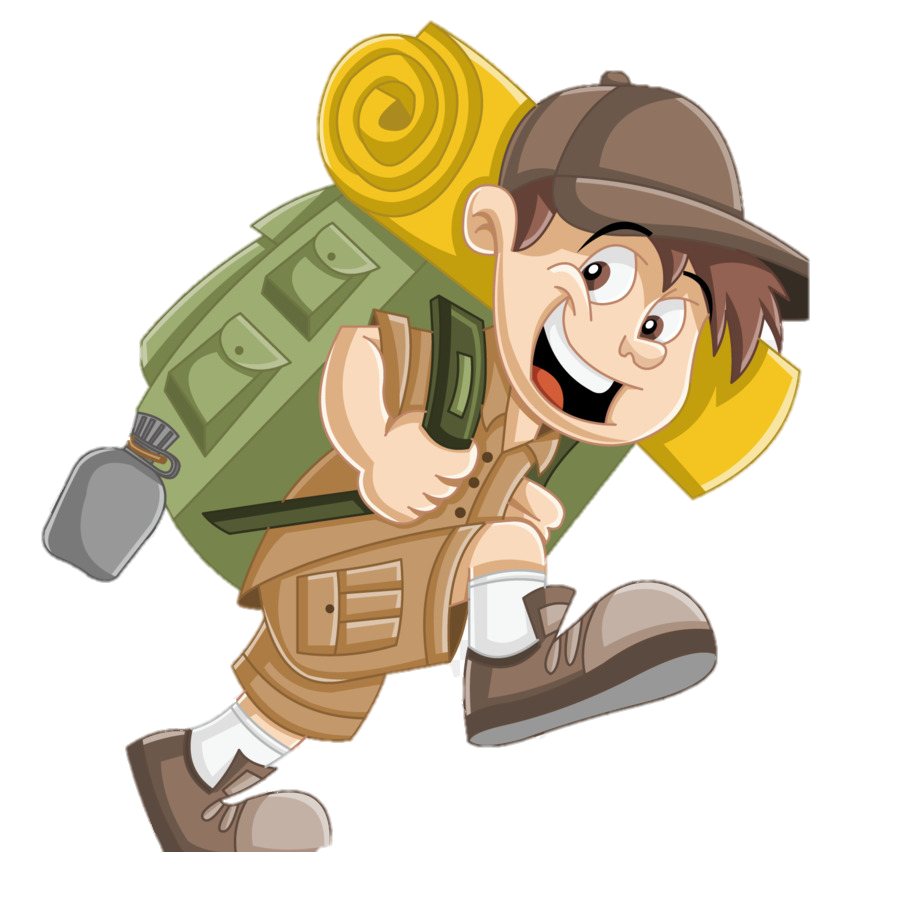 Вернуться
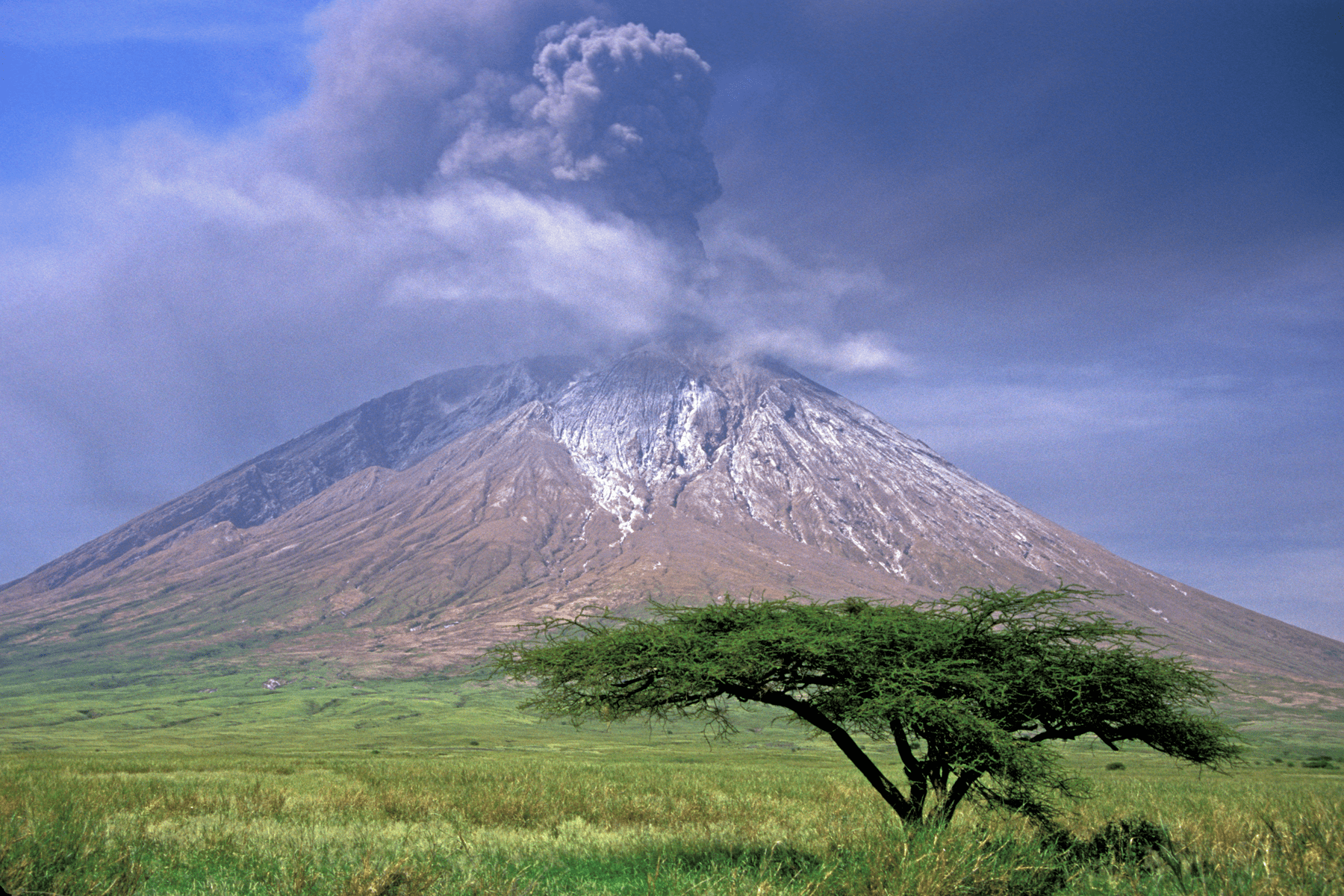 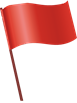 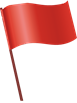 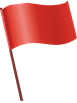 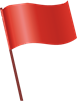 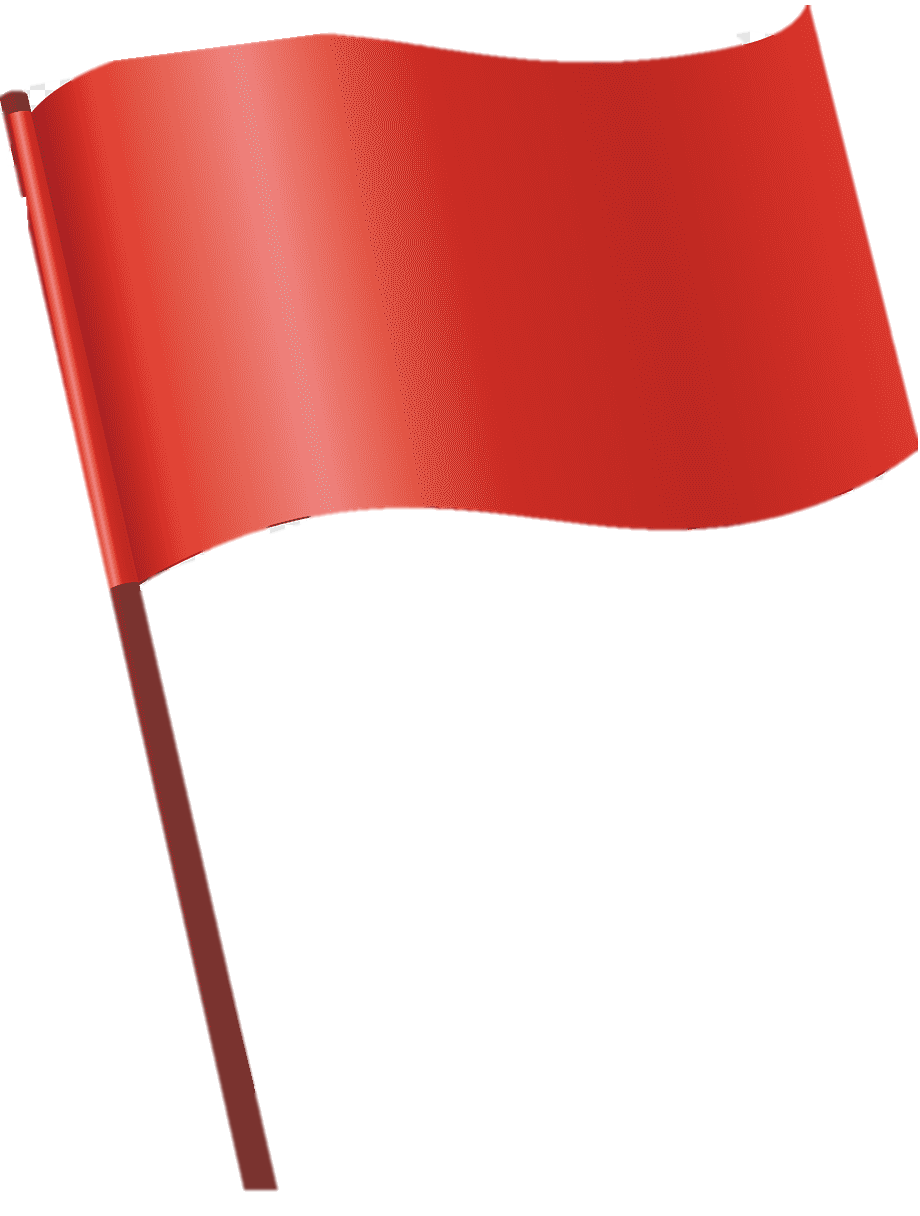 Завершить путешествие
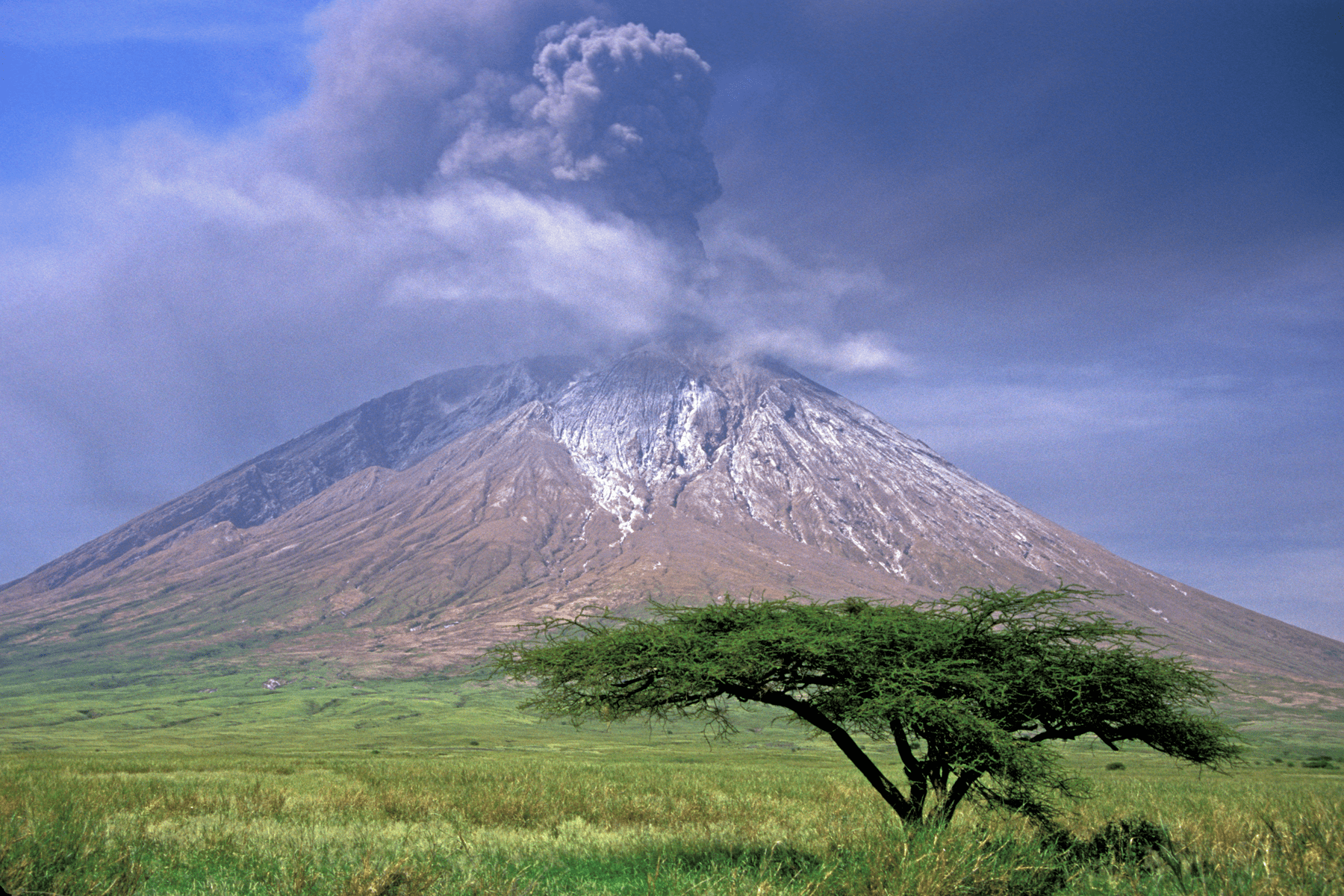 Лариса подняла свой учебник физики массой 315 г на высоту 1,94 м над полом. Чему равна потенциальная энергия книги относительно пола?
Дальше
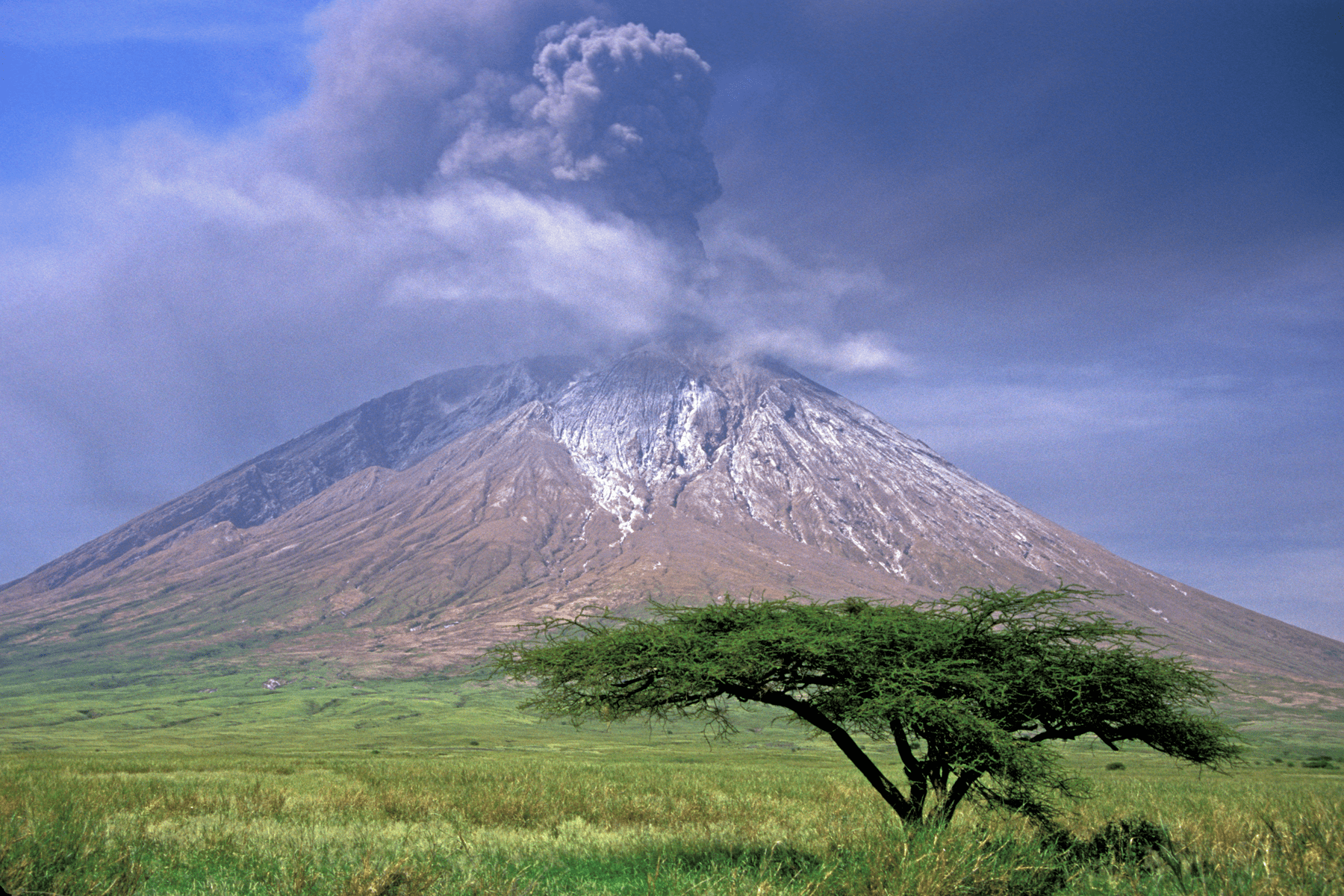 А Петя ростом 164 см поднял свой учебник физики массой 315 г на высоту 2,05 м над полом. Чему равна потенциальная энергия книги относительно его макушки?
Дальше
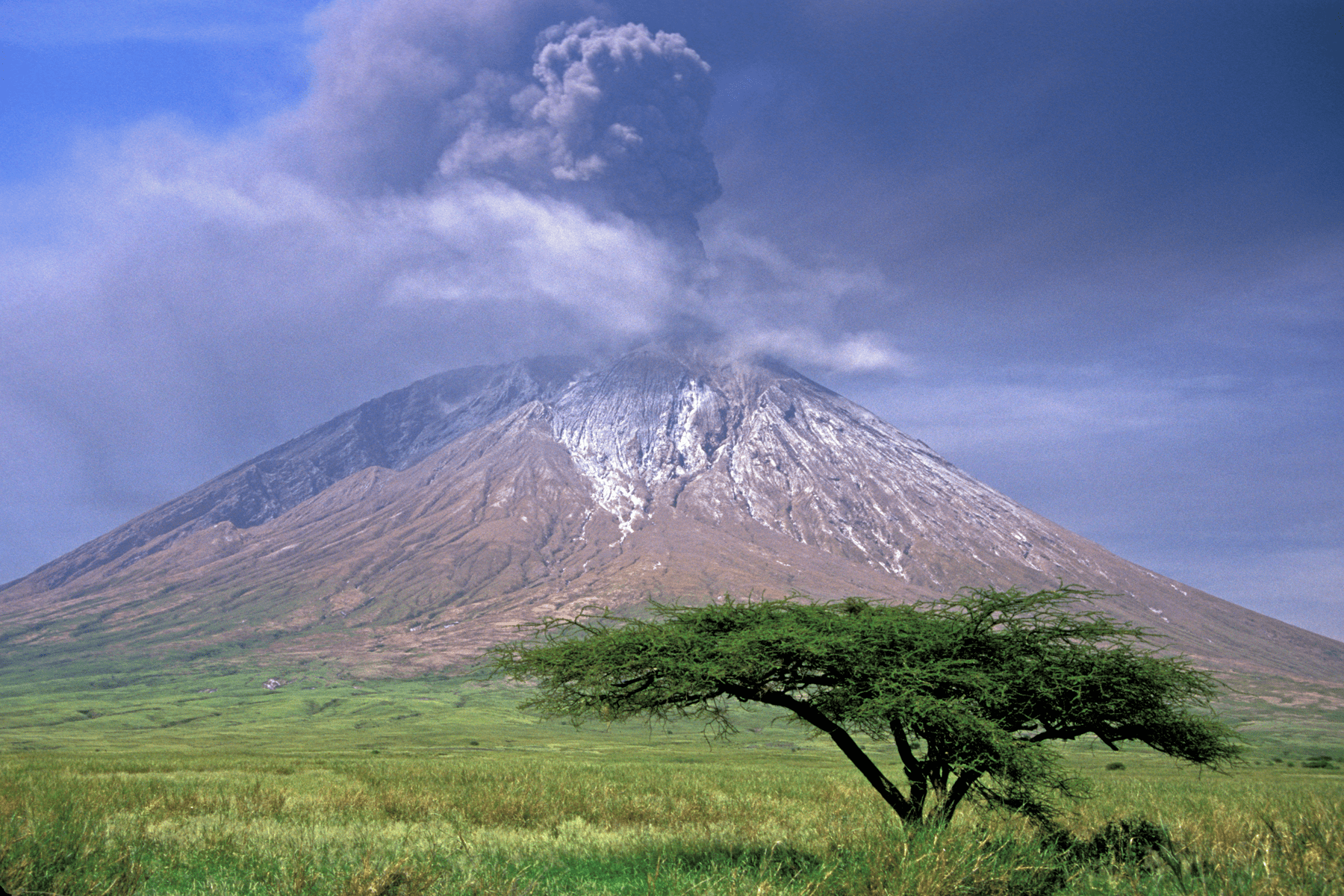 Чему равна потенциальная энергия воды в бутылке 0,5 л на высоте 10 м?
Дальше
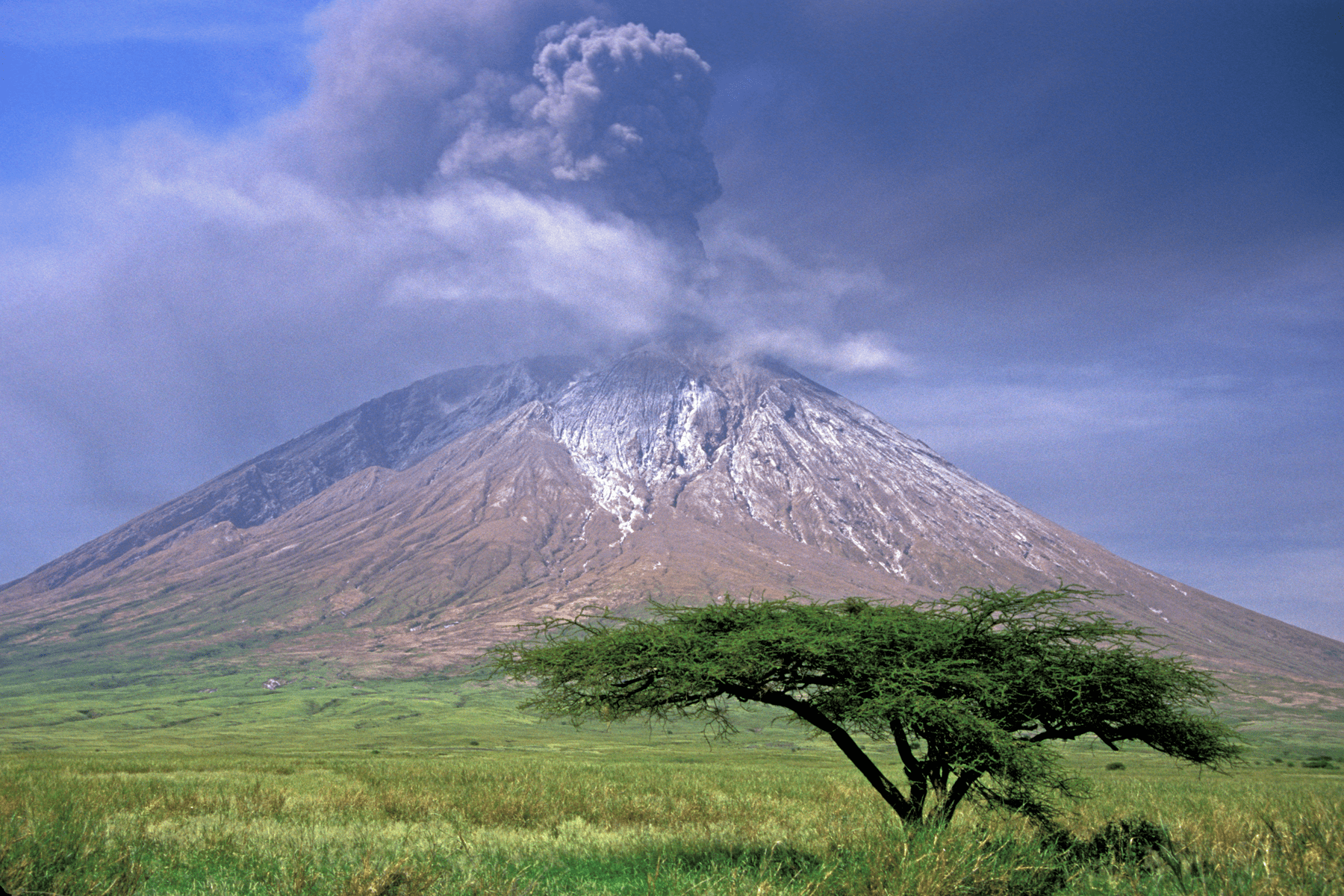 На сколько изменилась потенциальная энергия мальчика массой 52 кг, который поднялся по лестнице своего дома на 9 м?
Дальше
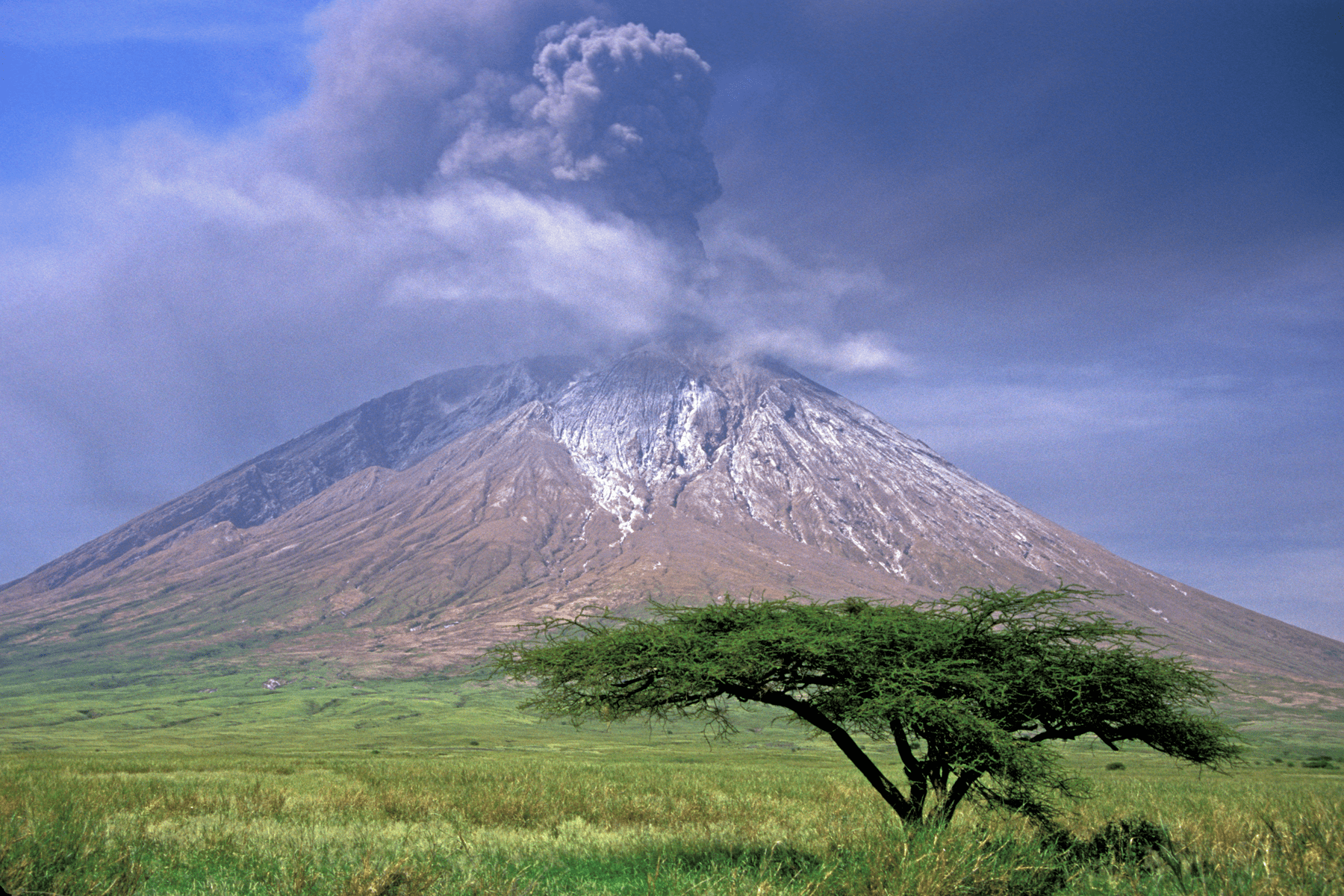 Сначала коробка лежала на полу горизонтально, затем заняла вертикальное положение. Изменилась ли при этом ее потенциальная энергия и почему?
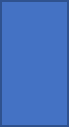 Дальше
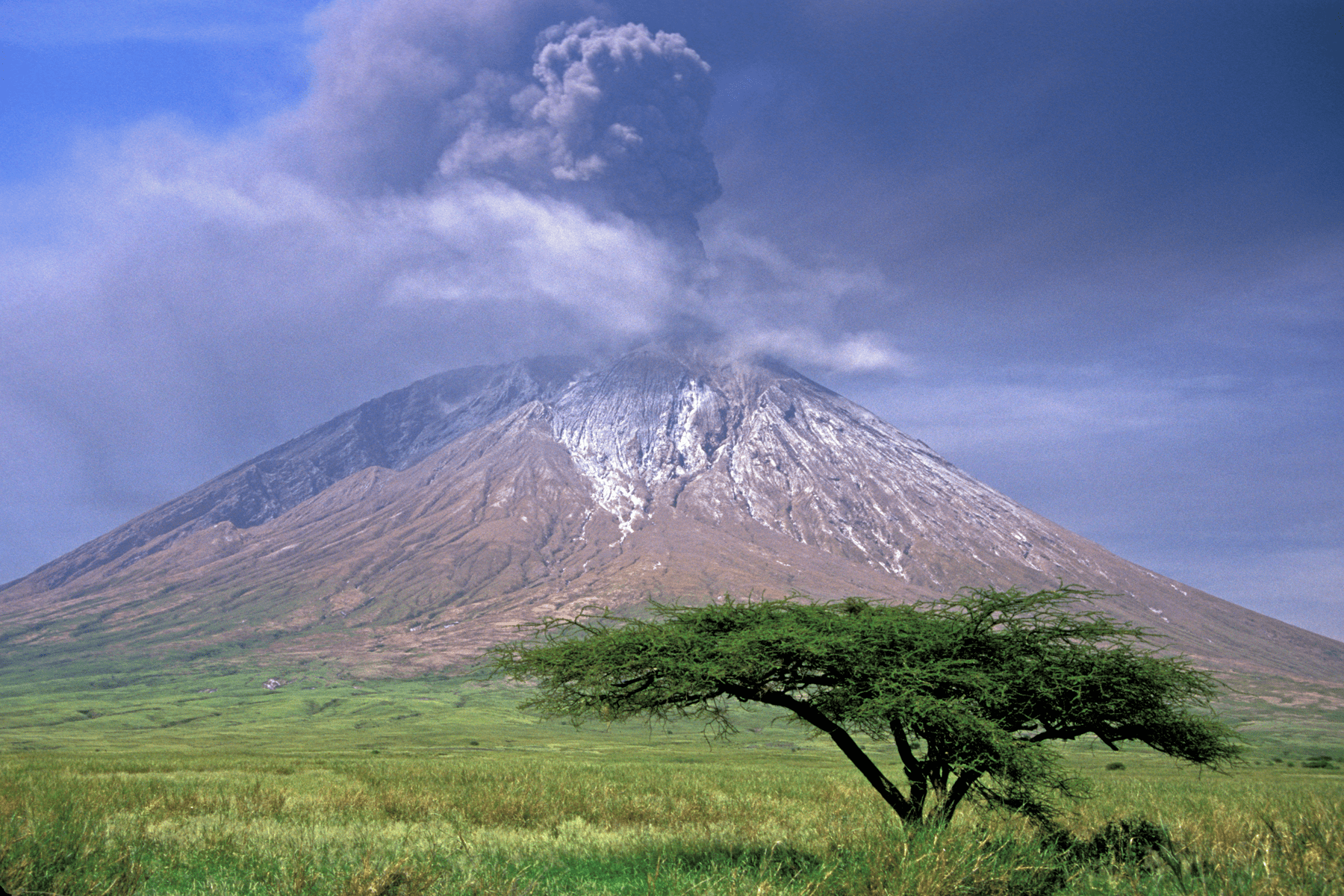 Отличная работа! Ты большой молодец! Увидимся в следующем путешествии. До встречи!
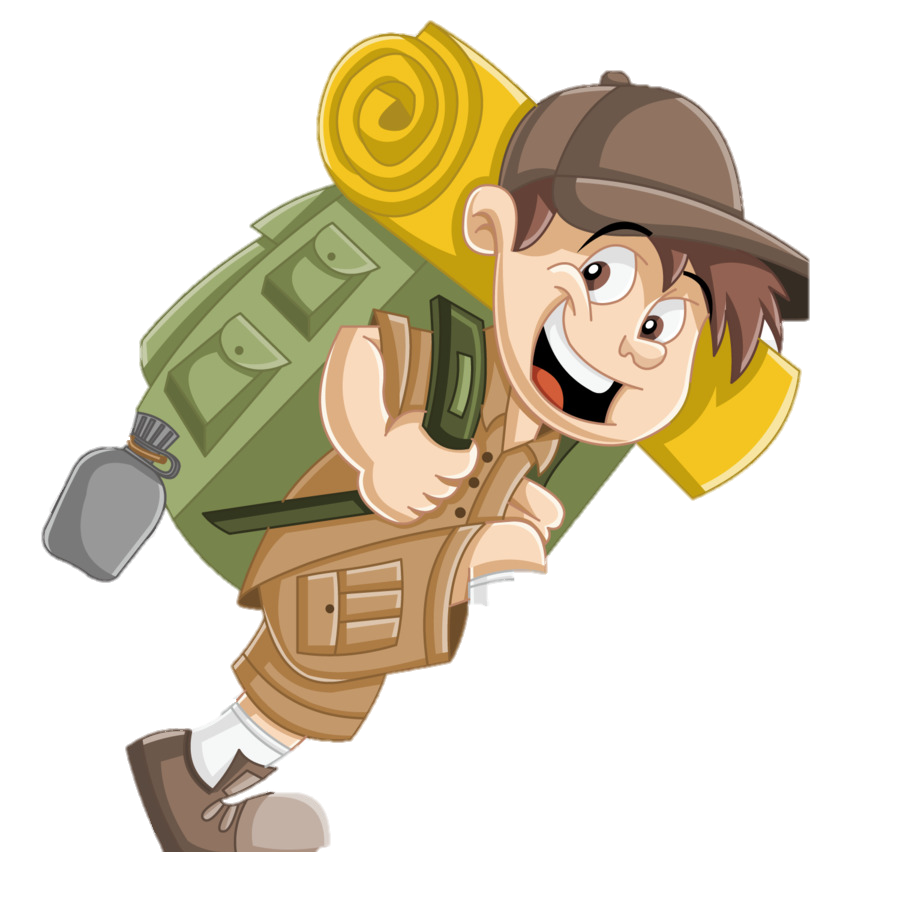 Завершить